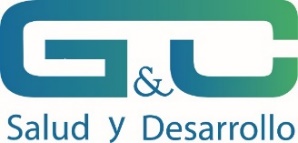 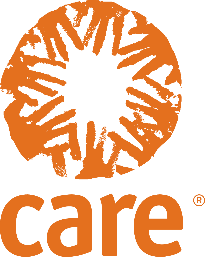 “DESARROLLO DE LA CAPACIDAD PARA EL EMPRENDIMIENTO DE PARTICIPANTES DE LOS MECANISMOS DE COORDINACIÓN COMUNITARIA (MCC) EN LIMA, CALLAO Y 6 REGIONES DEL PAÍS”
MÓDULO 2. 
CAPACIDADES PARA SER EMPRENDEDOR
SESIÓN 5. 
Perseverancia en el emprendimiento
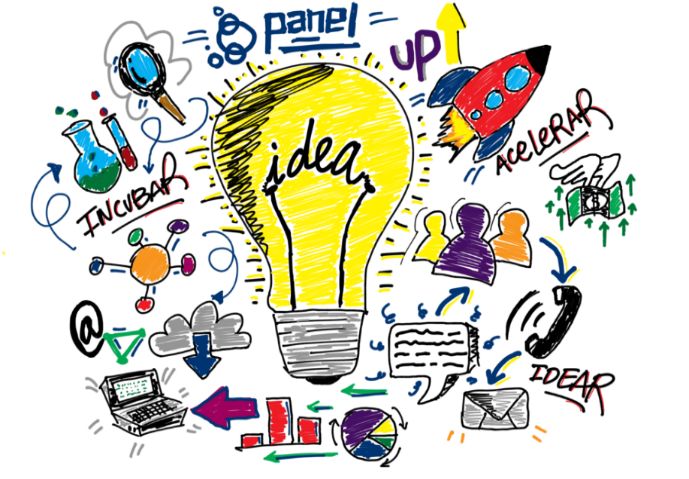 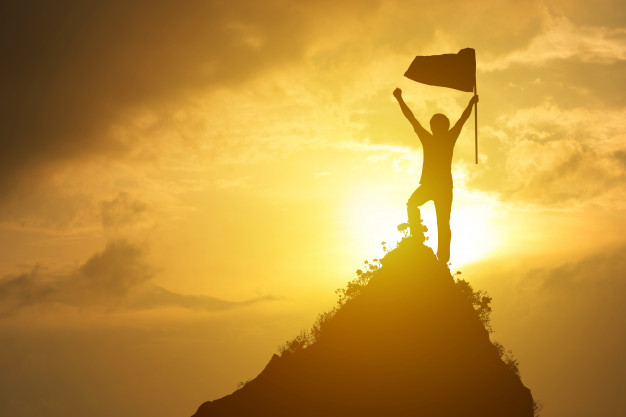 Perseverancia
 en el 
emprendimiento
Elber Bravo Oyarce
Company  Logo
La Visión
Es lo que imaginamos convertirnos en el futuro

Se diseña en base a las experiencias, conocimientos y vivencias.

La imaginación 
    cumple un papel
    sumamente 
    importante, 
    ya que permite
    establecer lo que 
    será la Organización
    en el futuro
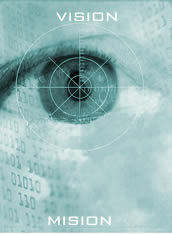 Características de la Visión
Inspira retos, flexibilidad y creatividad además de alentar logro.
Es compartida y conocida en todos los niveles de la organización
Se plantea para inspirar y motivar a quienes tienen un interés marcado en el futuro de la empresa
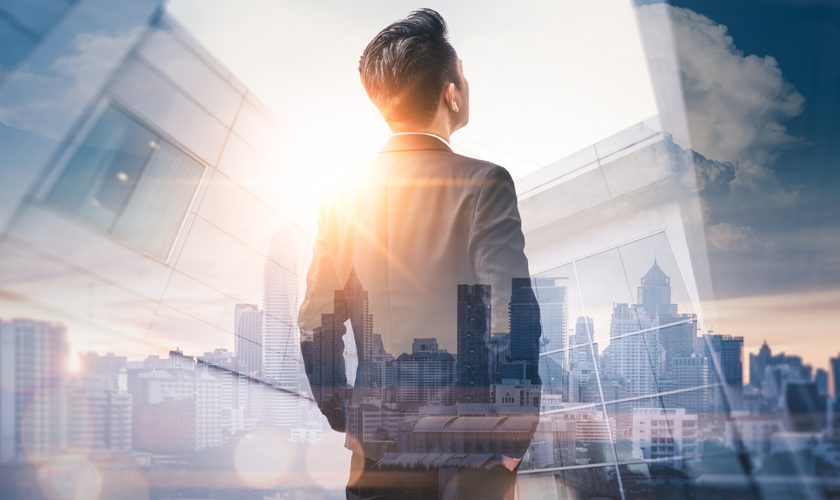 La Misión
Es la razón de ser de la organización 

Es la concepción de la empresa
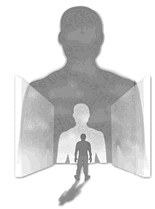 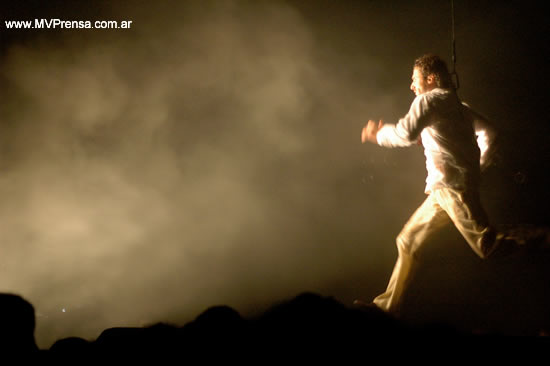 La Misión
Define quiénes somos y cómo 
estamos organizados.

Define nuestros valores, 
creencias y conductas.
Define al conjunto 
Clientes – Necesidades
que satisfacen nuestros servicios. 

La Misión de la
    Organización nos 
    debe conducir a 
    la Acción
La Formulación de la Misión
¿Cuál es la definición del negocio?
¿Las metas principales?
Principios filosóficos
Valores o Principios
Son las convicciones de la organización que tiene una base moral, son los pilares de la religión corporativa.

Son la cualidades que deben tener todos los integrantes de la organización para cumplir con la misión y llegar  al visión
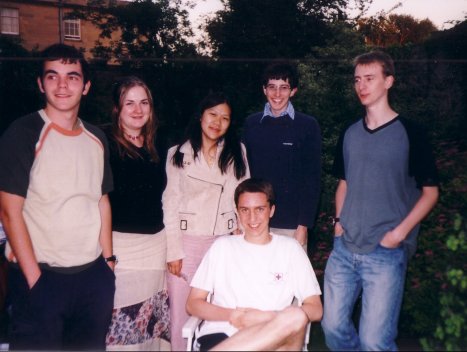 Valores o Principios
Es lo NO negociable.

El que no tenga estos valores no debería pertenecer a nuestro consultorio
Company  Logo
Valores
Trabajo en equipo
Excelencia en el servicio
Honestidad
Comprometidos con el bienestar del paciente
Aprendizaje constante
Company  Logo
OBJETIVO
DESEO
Un día de estos tirare piedras a un águila que vuele
Un día de estos 
es ninguno de estos días


Proverbio Inglés
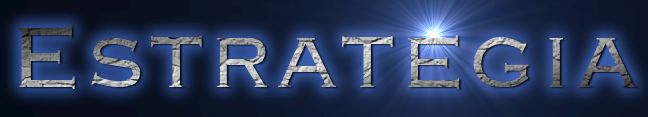 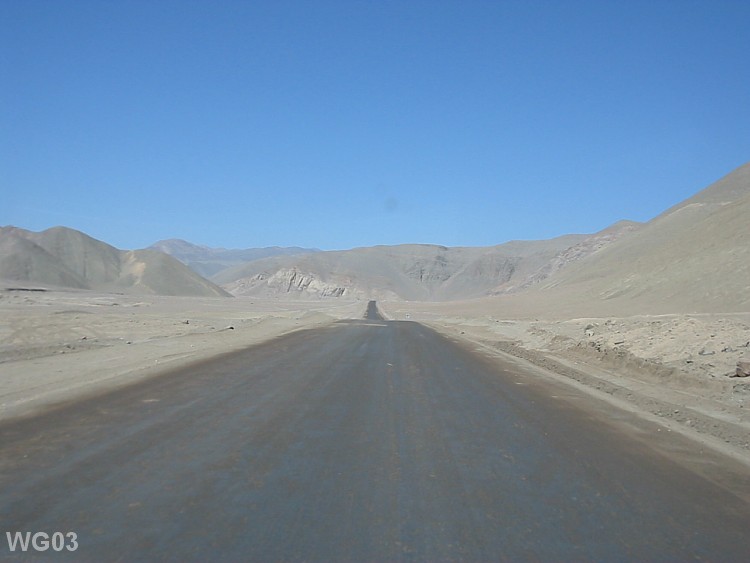 Es la forma en que actúan las Organizaciones para lograr sus objetivos y cumplir su Misión
Comprende la determinación y la evaluación de los mejores caminos alternativos
    para la acción.


Es la senda 
por donde 
debe transitar 
la  organización para 
alcanzar  sus propósitos.
OBJETIVO
C  on fecha límite
R  elevante
E  specífico
M  edible
A  lcanzable
OBJETIVO
Fecha a lograr
Resultados
Sabré que lo habré logrado cuando
HITO 1
...........................................................................................................................................................................................................................................................................................................................................................................
HITO 2
.................................................................................................................................................................................................................................................................................................................................................................................
HITO 3
................................................................................................................................................................................................................................................................................................................................................................................
HITO 4
................................................................................................................................................................................................................................................................................................................................................................................
Los Objetivos
Son los propósitos de la Organización, la razón por la cual existe y la línea que marca su desarrollo.
    Constituye los peldaños 
para alcanzar la Visión.


No son vagos ni abstractos 
     sino concretos, específicos y 
     medibles.
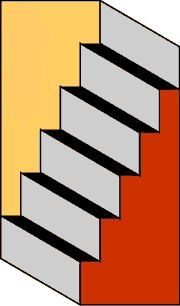 Los Objetivos
Pueden ser de 

Corto plazo : Para un año

Mediano plazo : de 1 a 3 años

Largo plazo : de 3 a 5 años
Qué es Estrategia
Es la línea de acción por donde debe transitar la organización para alcanzar sus propósitos objetivos

Es la respuesta de la organización a su entorno en el transcurso del tiempo
Objetivos y estrategia
OBJETIVO

A fin de año atender diariamente como mínimo 20 personas.

ESTRATEGIA
Ampliar el horario de atención.
Captar un 20% más de pacientes, que la semana anterior.
Company  Logo
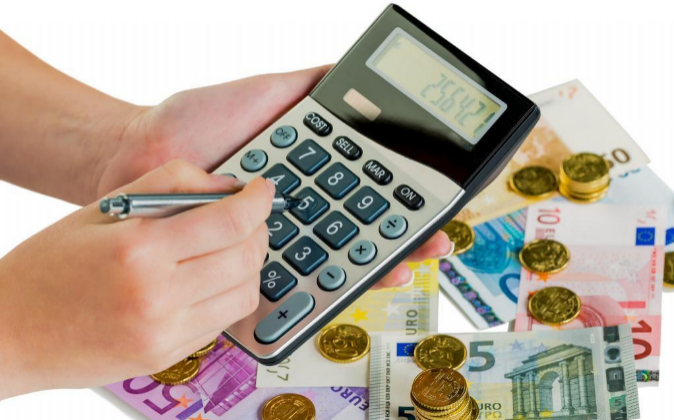 Ahorro – Inversión - Gasto
Company  Logo